9
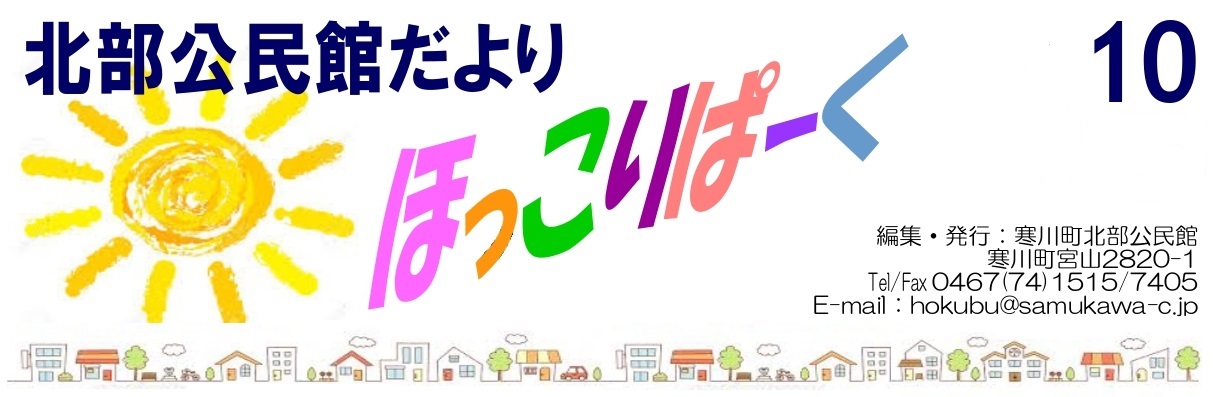 2024
NO.78
2024年9月号
「ふくしま語り部による 東日本大震災」
　　　9月28日（土）開催　受付中！！
実話が
聞ける！
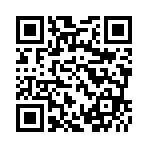 QRコード、TEL又は窓口
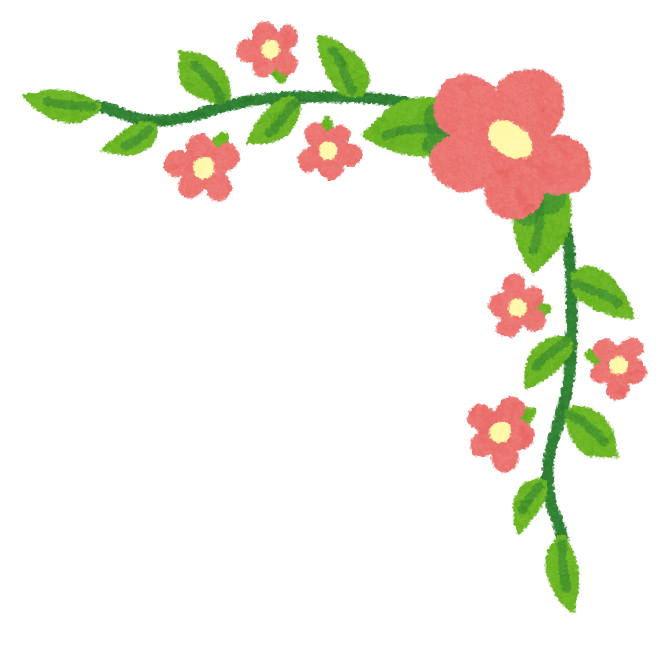 教室のご案内　　新しい教室にも注目ください！！
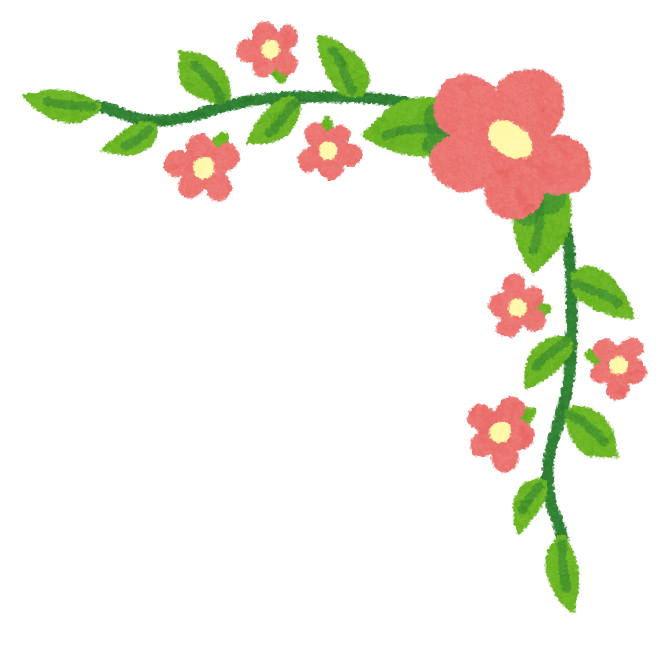 ●｢麻雀入門講座｣　　受付中　（窓口又はTEL）
日時：10月1日～22日　各火曜日　全４回  9時00分～11時30分
内容：麻雀の基礎から学びます。
募集：〇対象/町内在住在勤　12名（先着）
　　　〇講師/寒川町ボランティア「パワーズさむかわ」の皆さん　 〇参加費/無料 

●「北部ハロウィン」１０月1日（火）よりネットから！　　　　
日時：10月26日（土）　10時00分～１２時００分
内容：ゲーム、折り紙、仮装マスク作り、スライム、紙芝居　他
募集：〇対象/町内在住の幼児（年長）、小学生低学年
　　　　　　※幼児は親同伴が条件
         〇定員/48名（先着） 〇参加費/無料　〇持ち物/室内履き         

●「ほくぶ寄席」10月1日（火）より窓口で入場券配布！
日時：10月27日（日）　14時00分～15：40分
内容：落語「犬の目」、「へっつい幽霊」、マジック、琉球三線
募集：○対象/町内在住・在勤の方　○定員/80人（先着）○参加費/無料　

●「簡単クッキング」１０月5日（土）より費用を持って窓口
日時：10月30日（水）　10時00分～13時00分
内容：けんちん汁　と　炊き込み御飯
募集：○対象/町内在住在勤　○定員/15名（先着）○参加費/500円
　　　○持物/エプロン、三角巾、布巾
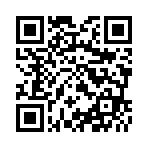 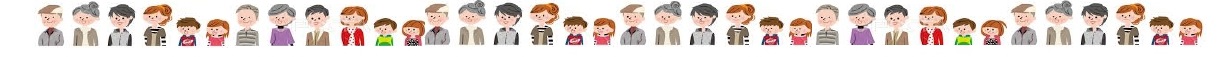 北部公民館だより
2024.09.10北部公民館だより・ほっこりパーク　9月号
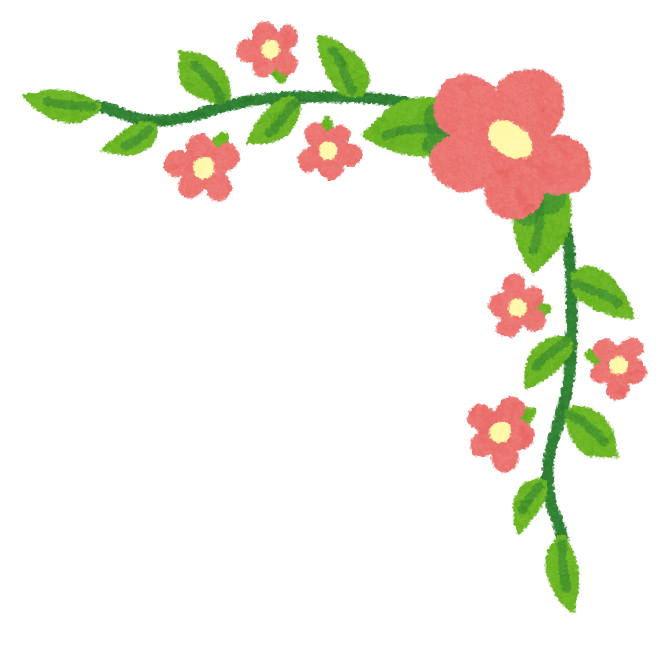 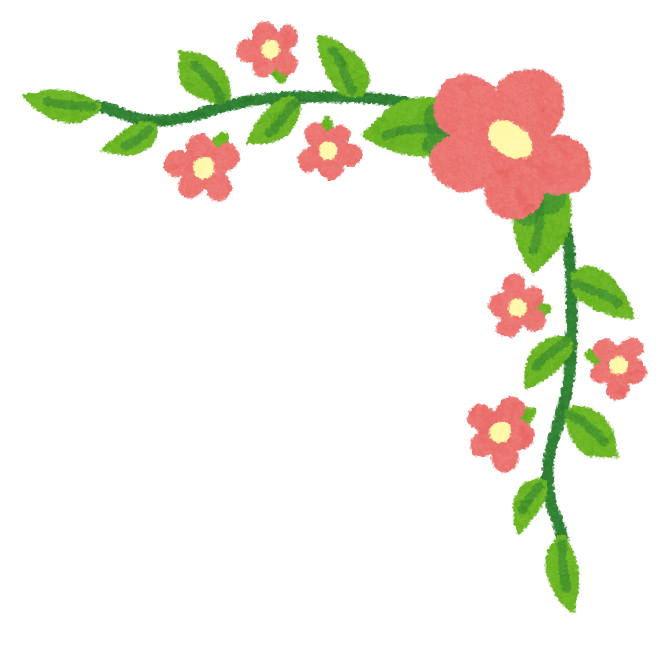 教室の報告 -  子ども夏休み教室へ多数参加ありがとうございました！ -
◆「子ども実験教室」 7/22 開催
写真は高校生に教えてもらっている缶爆発の実験の様子です、
どきどきですね!！　参加人数　25名

         　　◆「夏休みおはなし図書館」 7/23～全3回開催
　         　　 楽しい紙芝居、小さい子は最前列独占です。
　　　　       延べ参加人数　41名

◆「子ども卓球教室｣　7/23～全4回開催
初めての子どもも最後には上達して先生に打ち返す
までになりました！　延べ参加人数71名

               ◆「水彩画教室｣　7/24 開催
       　　      今回から２日間の教室になりました。じっくり取り込む子、
       　　　　早く書き上げる子、色々です。　延べ参加人数　３２名

◆「イングリッシュキャンプ｣  7/30 開催
楽しいゲームを通じて英語に親しむ教室です、 講師も
飽きさせない段取りで大成功でした。　参加人数　15名

               ◆「子どもモザイクアート教室｣　8/2 開催
                    卵の殻を貼り合わせて絵に仕上げる教室です、
　        　　　色んな形、色を選んで傑作が出来ました。　参加人数23名

◆「海上保安庁体験見学会｣　8/7　開催
横浜防災基地へ初の企画として親子で訪問、普段見れない
映画「海猿」のプールなどを見学しました。参加人数　22名

              ◆「JAL折り紙ヒコーキ教室｣　8/21 開催
                   JAL社員の指導でヒコーキを折って、最後には
                  皆でフライトコンテストを行いました。　
                 参加人数　39名

◆「子ども茶会｣　8/22 開催
正座が大変でしたが、こども達は真剣に取り組んでいました。
お茶が美味しかった勉強になったなどの感想もありました。　参加人数14名

              ◆「子どもお菓子作り教室｣　8/23 開催
　　　　　粉を測ったり、こねこねしたり、生地をまるくして、美味しい　　　　　ク　　　　　クッキーが焼き上がりました。　参加人数　12名
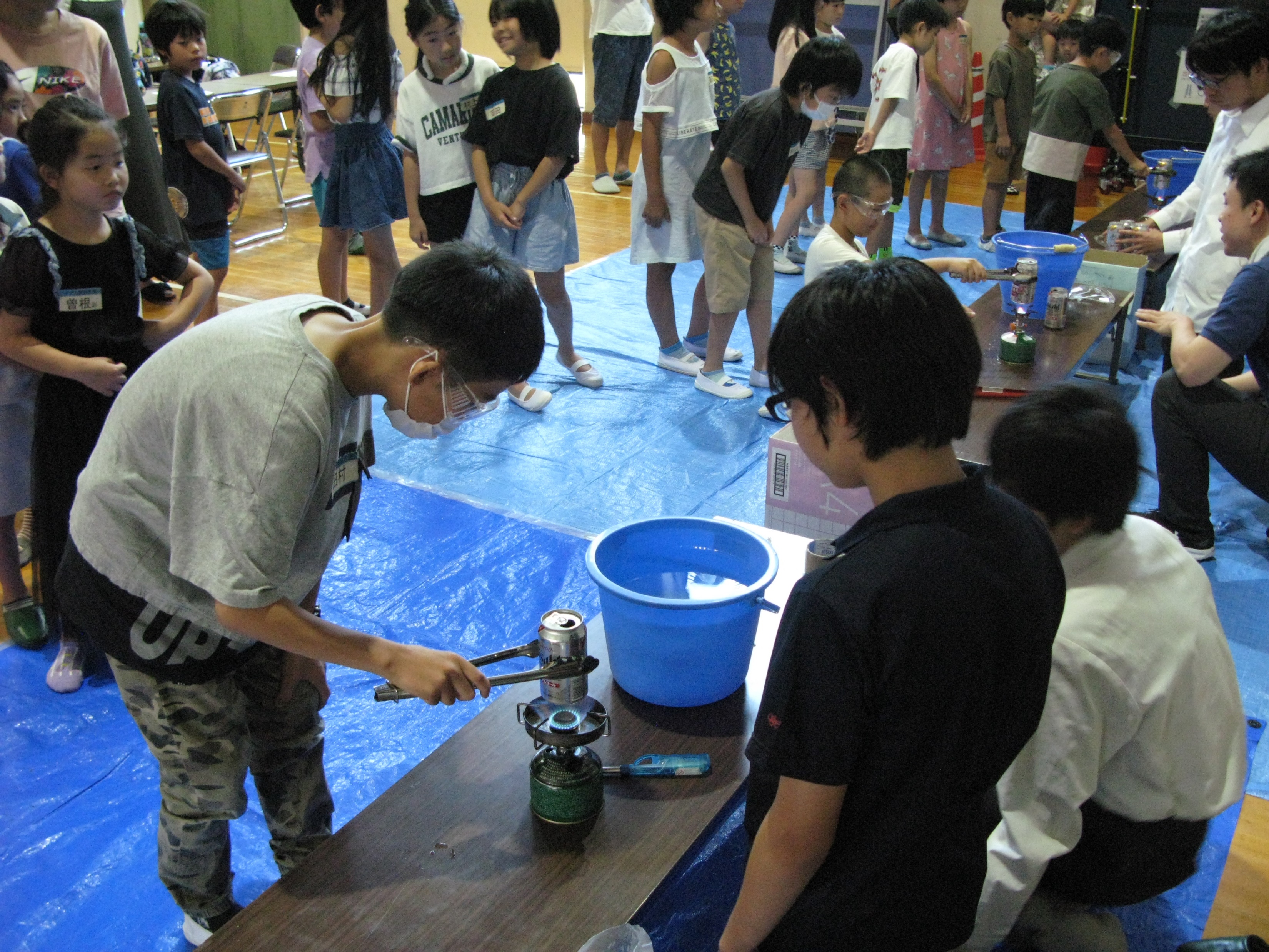 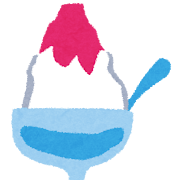 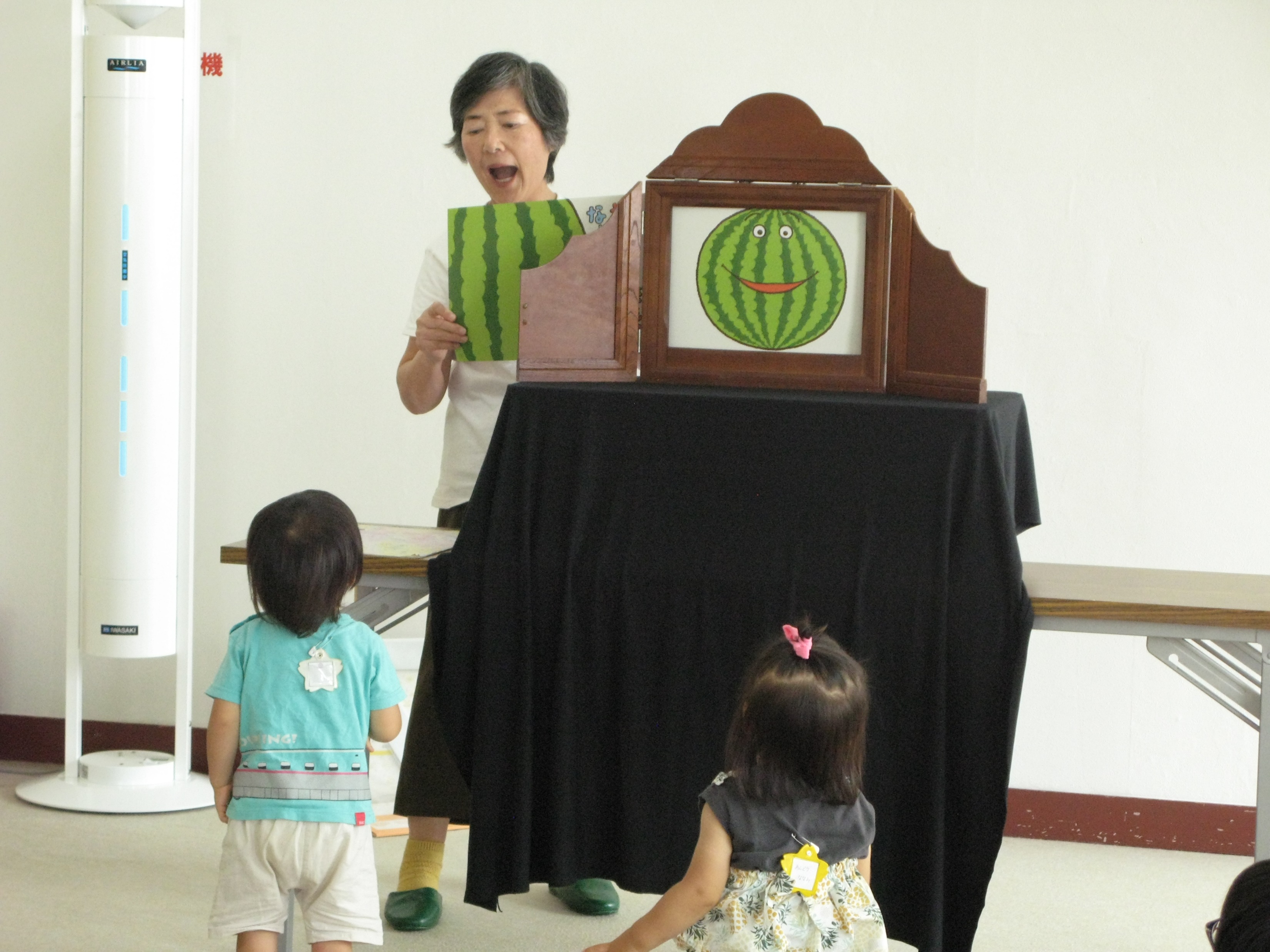 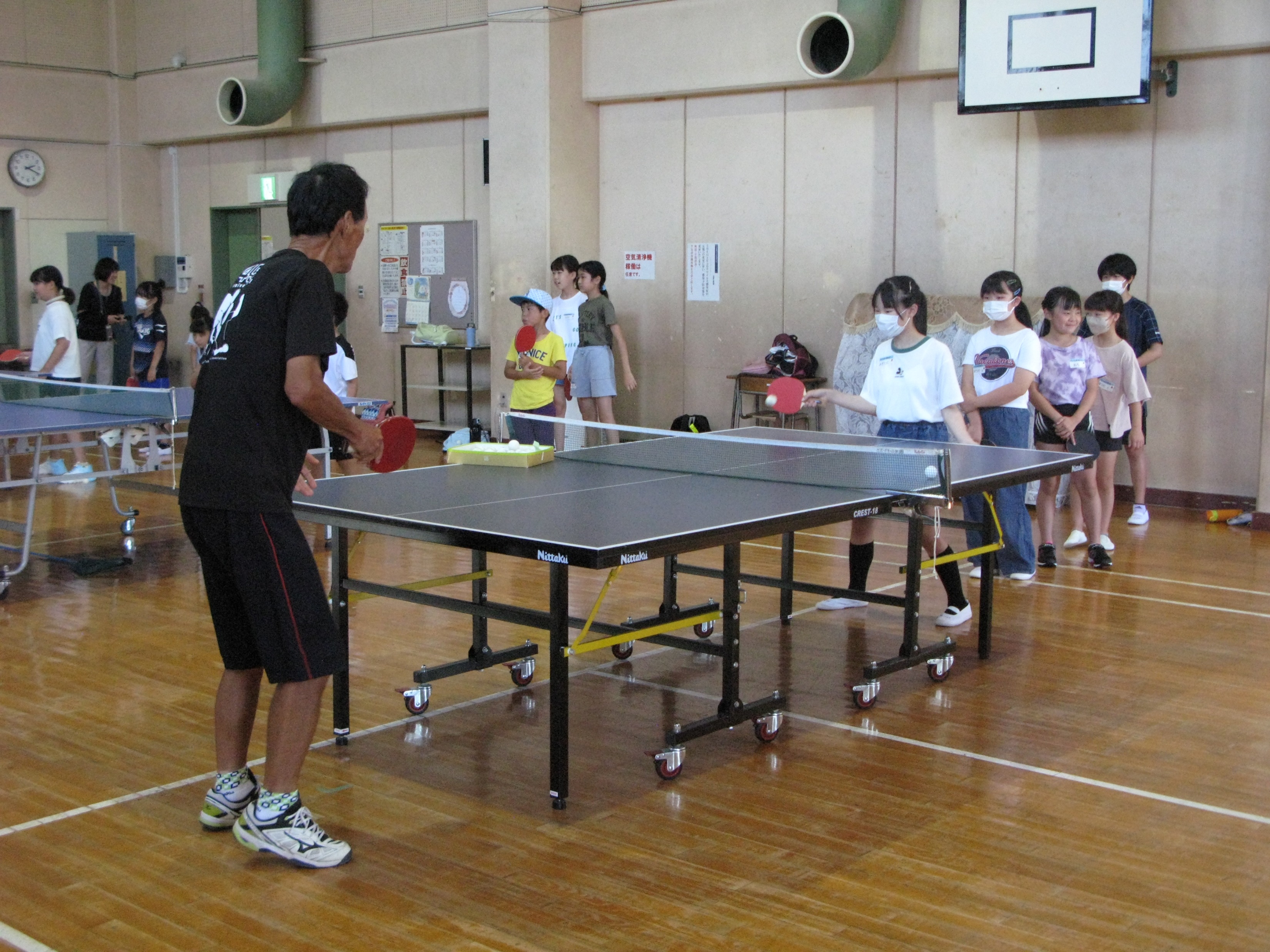 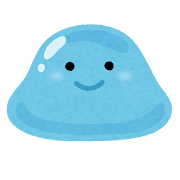 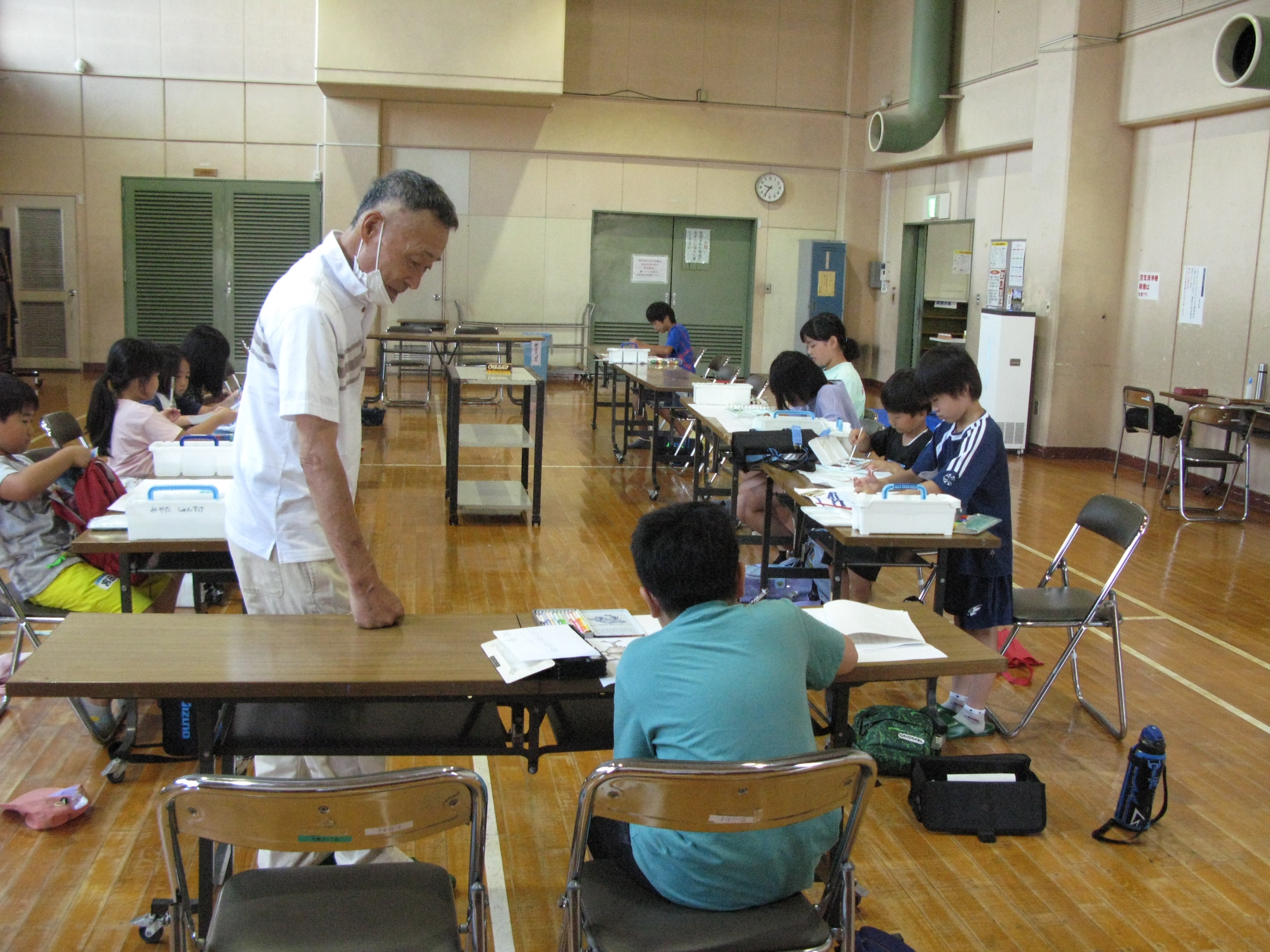 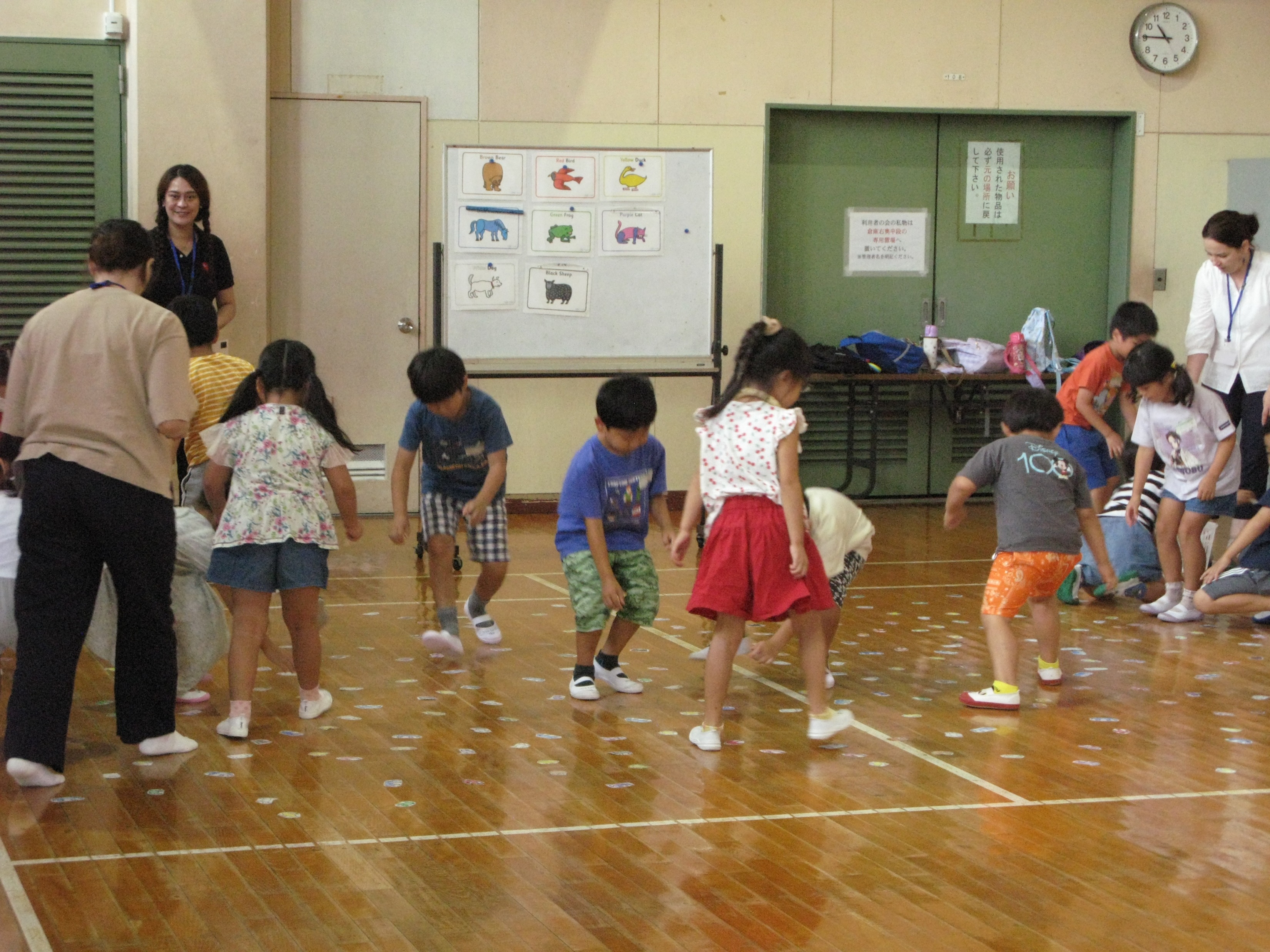 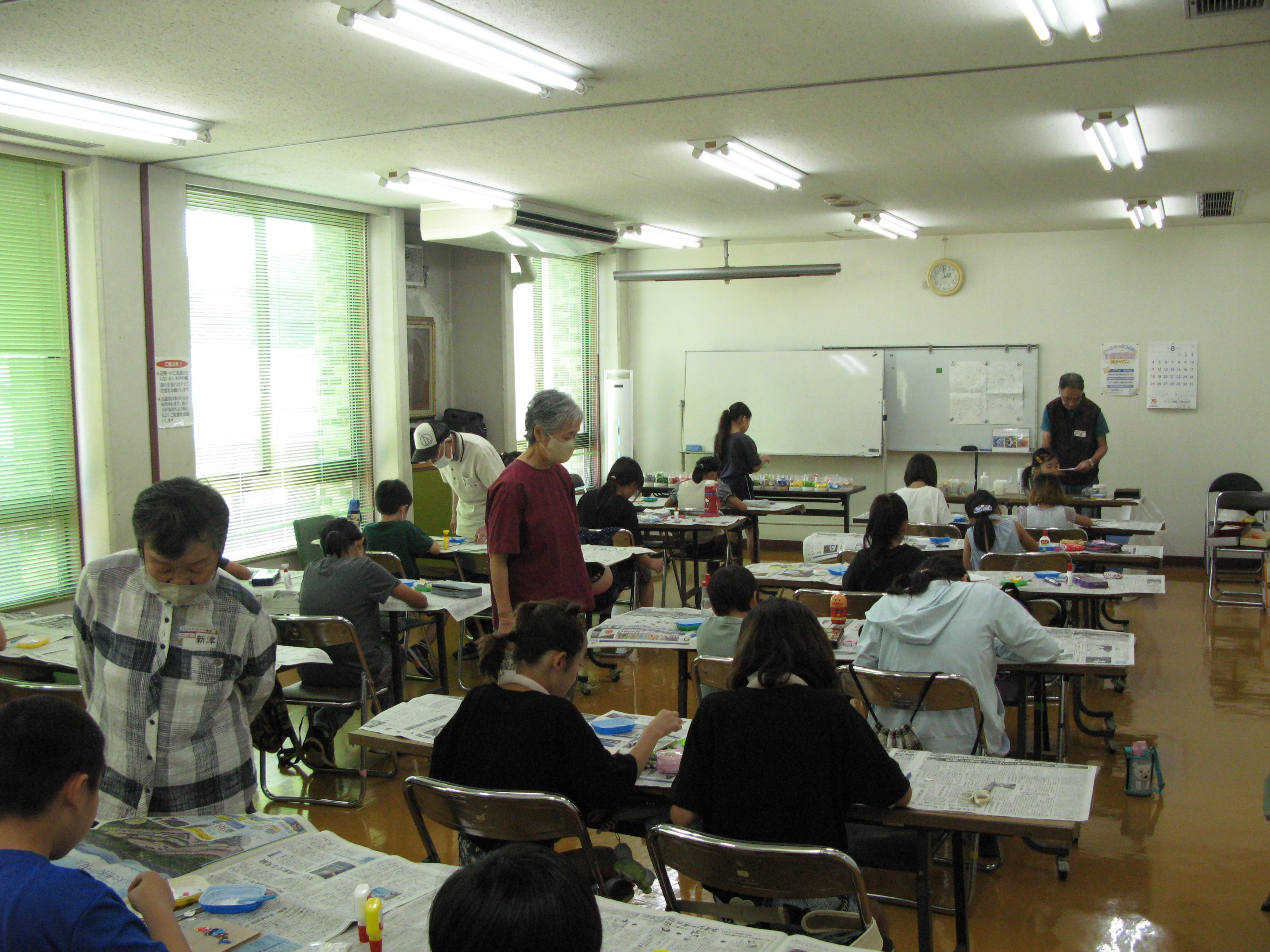 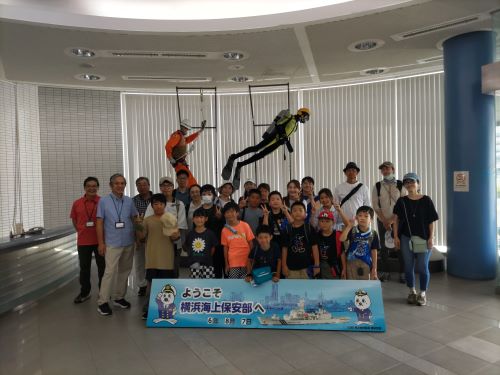 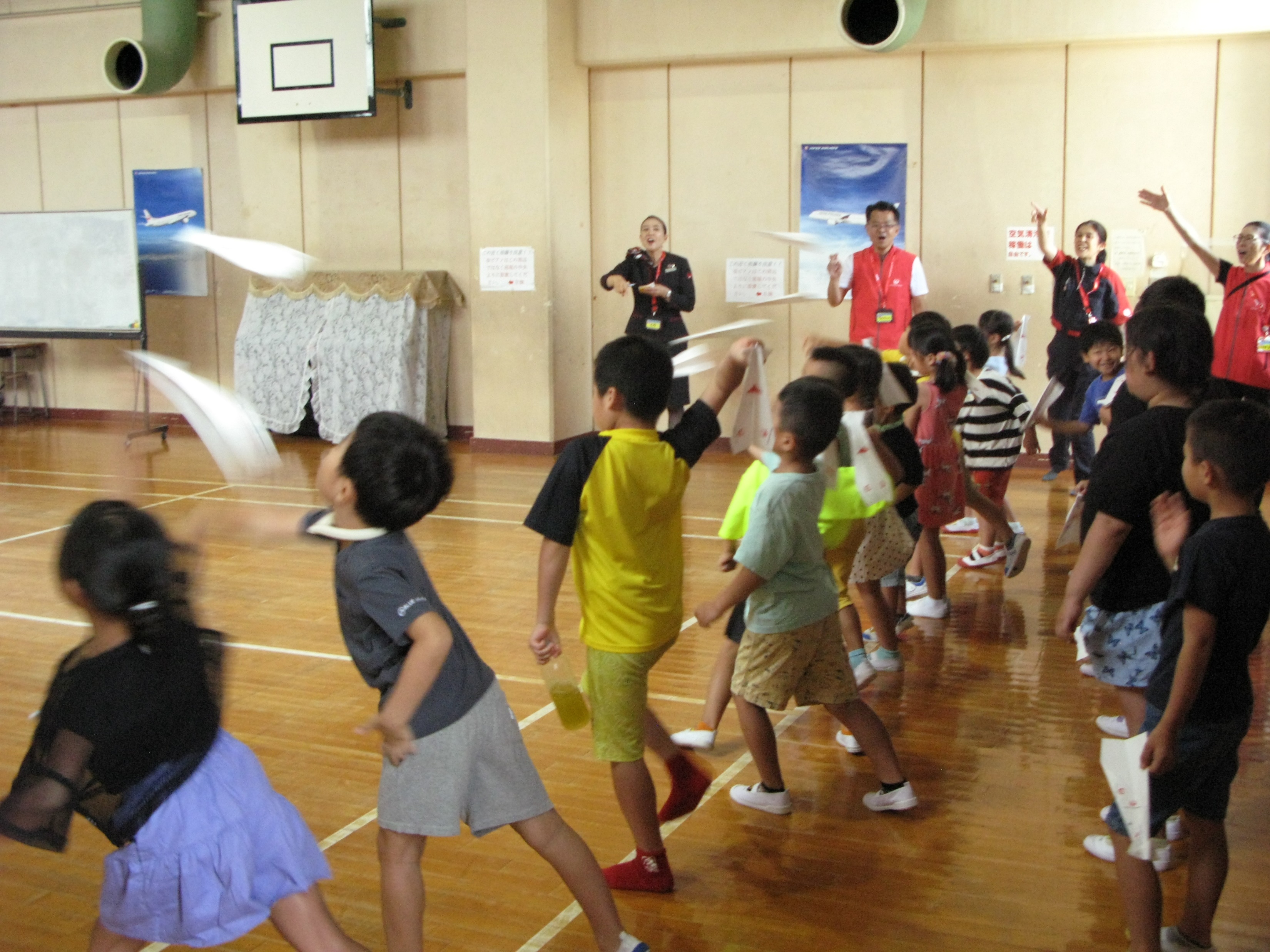 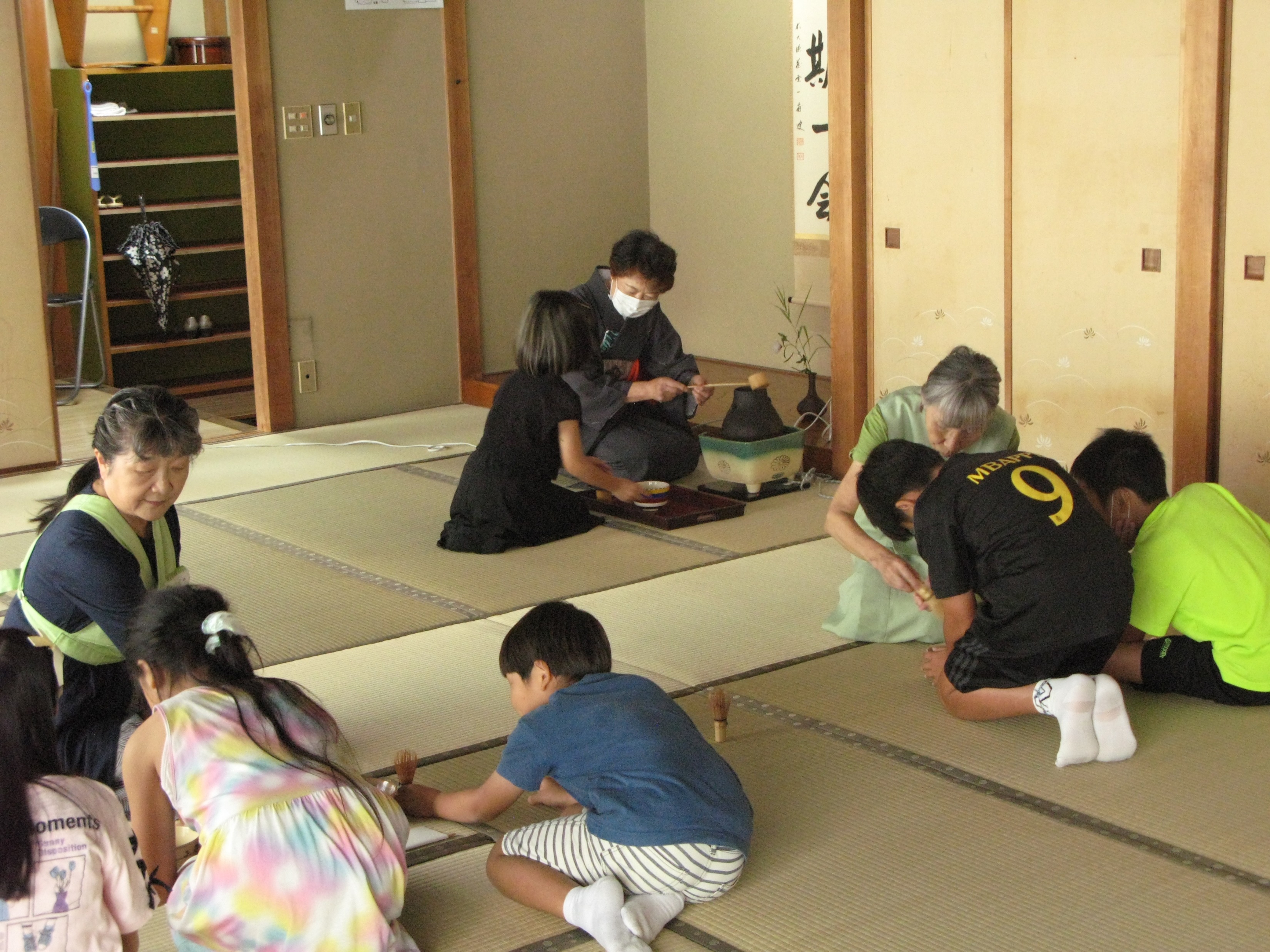 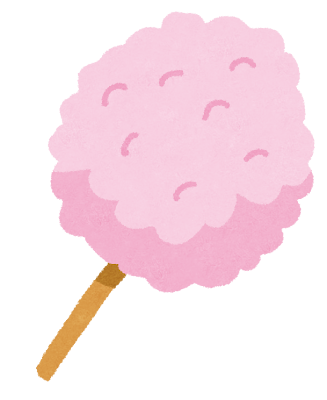 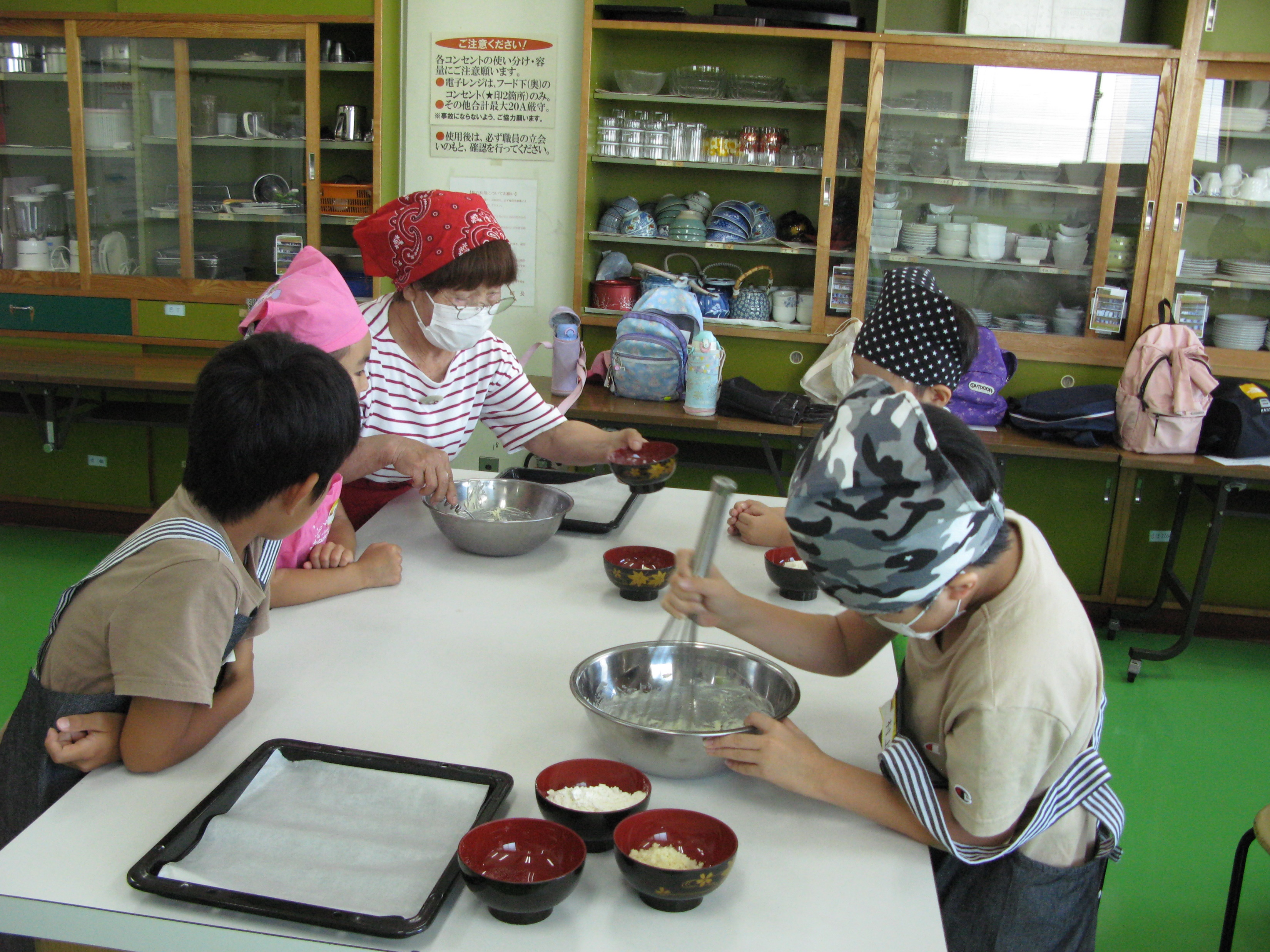 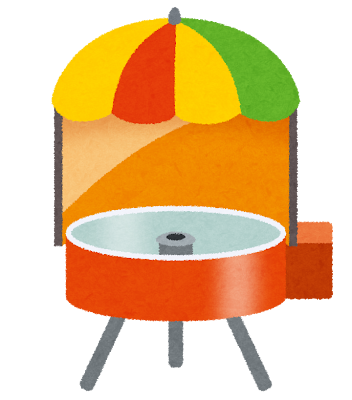 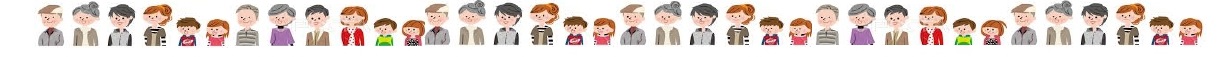